MEETING 5-6
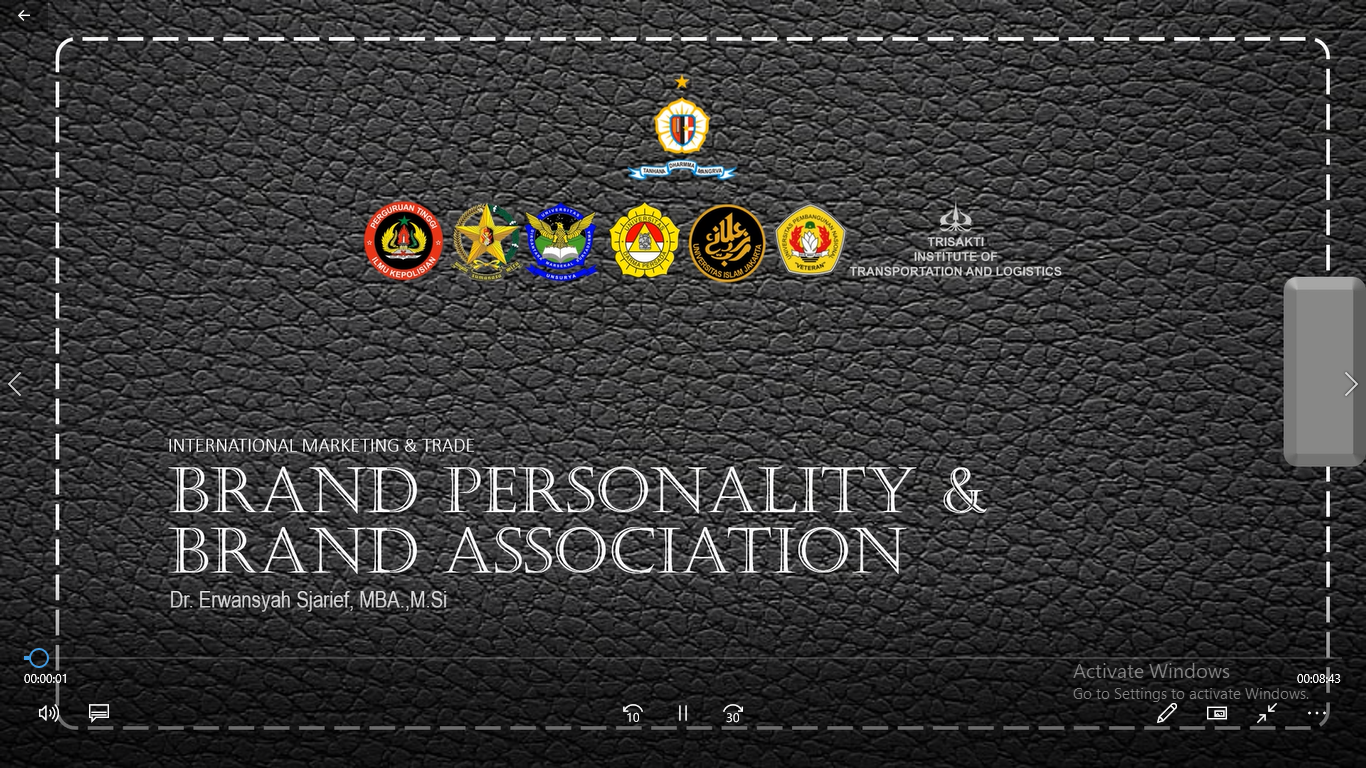 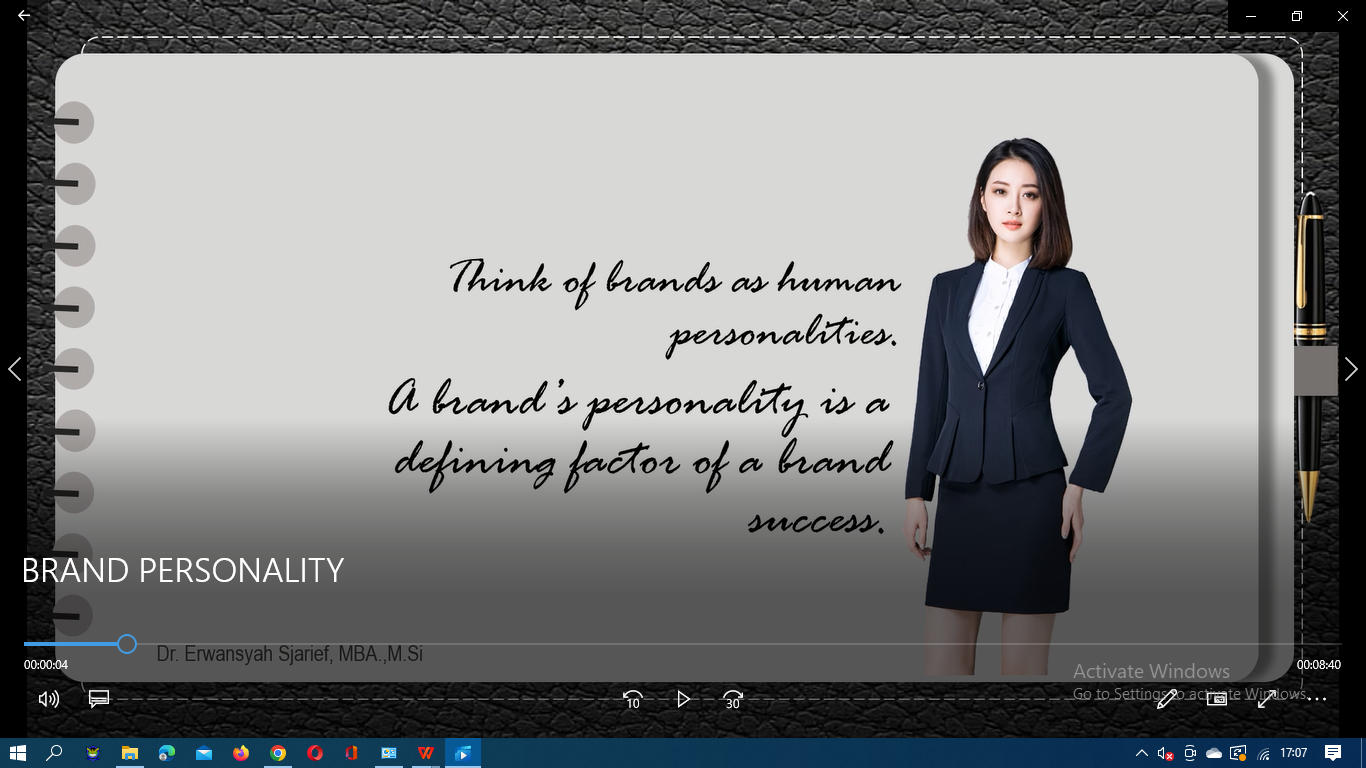 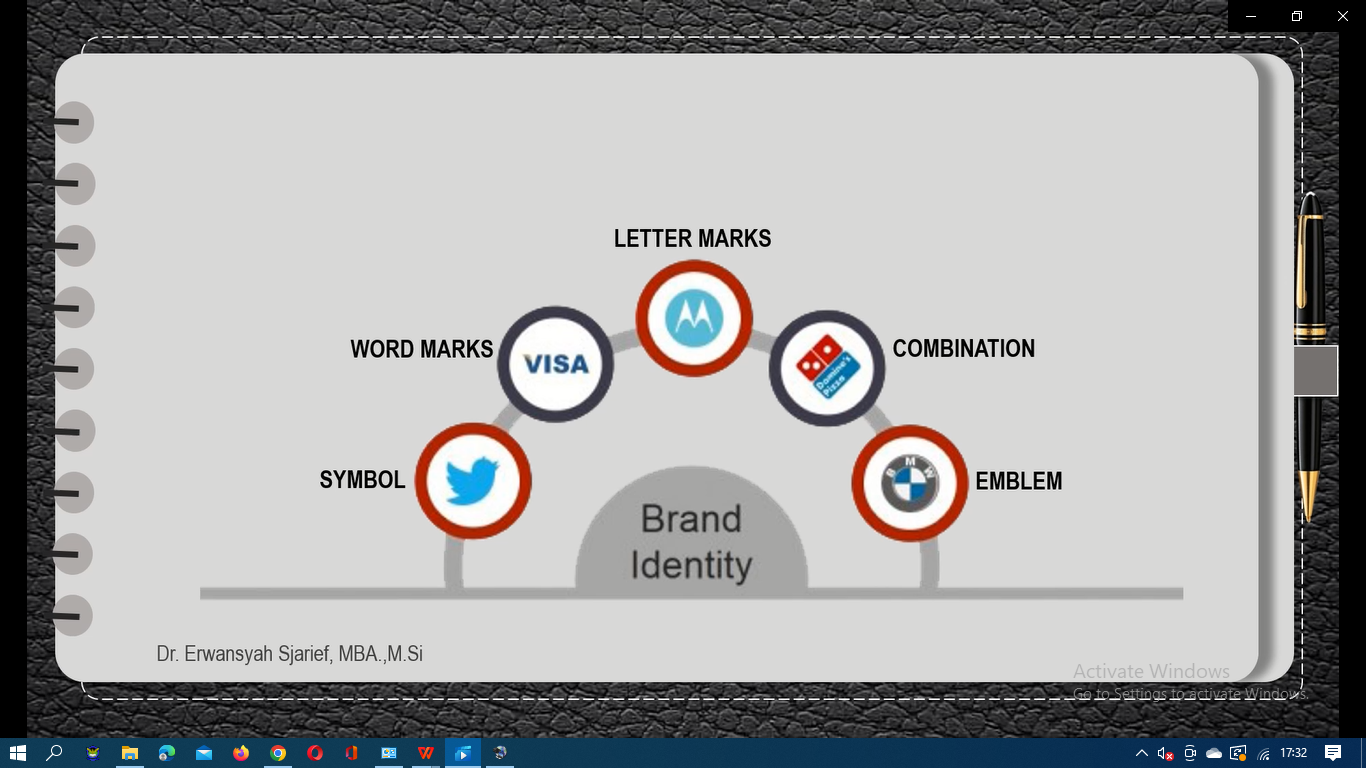